Terveyskeskusvastaanoton infektioiden torjunta
Terveyskeskusten ja OYSin infektioyhdyshenkilöiden koulutuspäivä	
Keskiviikko 8.2.2023 klo 8.30–15.30
OYS luentosali 10 + Teams-etälähetys
hygieniahoitajat Raija Järvinen ja Sirpa Ukkola
Tavanomaiset varotoimet
Käsihygienia toteutuminen
Suojainten käyttö
Hoitoympäristön vaatimukset
Hoito- ja tutkimusvälineet
Pisto- ja viiltovahinkojen torjunta

 Potilasturvallisuus ja työturvallisuus pääsevät toteutumaan
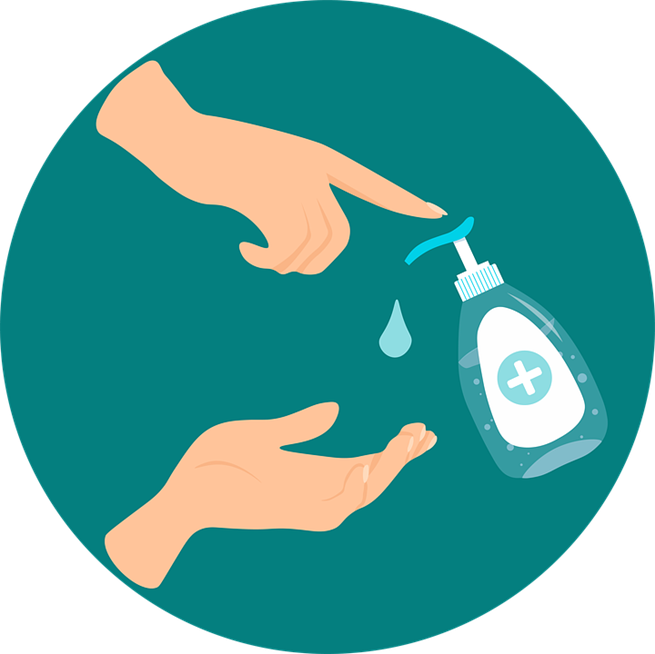 Käsihygieniaa
Koruttomat kädet, hihat ja kynnet lyhyet, ei kynsilakkaa
Käsien desinfektio ensisijainen
Kädet pestään saippuavedellä, kun näkyvästi likaiset
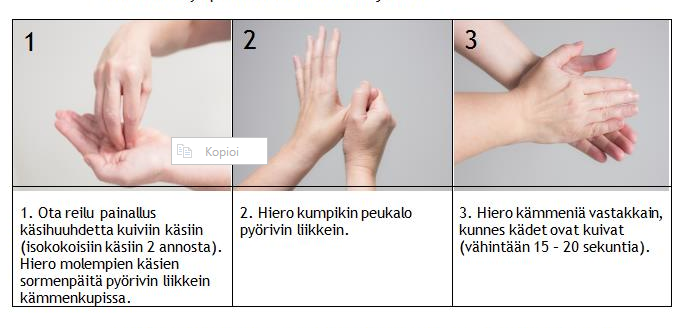 Käsien desinfektio
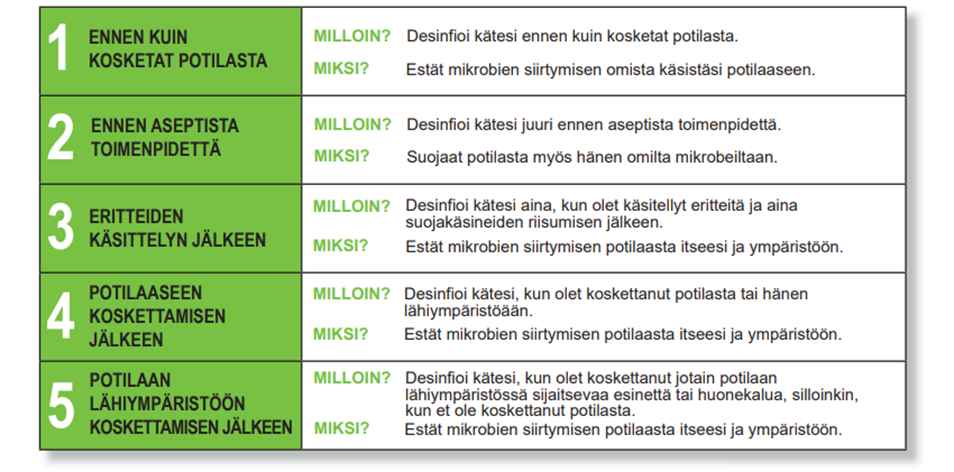 Suojakäsineiden käyttö
Koskettaessa limakalvoja, kosteita ihoalueita (kainalo, nivuset), rikkinäistä ihoa, verta tai eritteitä 
Haavojen hoidon yhteydessä 
Potilaita kanyloitaessa, injektioita annettaessa ja verinäytteitä otettaessa
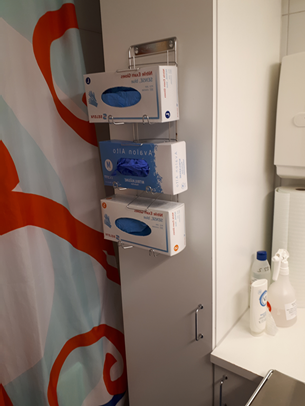 Muut suojaimet:
Kertakäyttöinen suojatakki tai –esiliina, suu-nenäsuojus, silmäsuojus/visiirimaski/ kokokasvovisiiri

 Jos vaara roiskeista. Omat silmälasit eivät ole riittävä suoja.
Vastaanottohuone, toimenpidehuone 1
Eri huoneet eri tavalla varusteltuja riippuen toiminnasta
Käsihuuhteiden, suojakäsineiden sijainnit ja saatavuus
Lähellä tilaa, missä potilasta tutkitaan ja hoidetaan 
Roska-astia lähellä
Käsien pesumahdollisuus
Puhtaiden ja likaisten välineiden sijoittaminen erillään ja selkeästi merkattuina
Välineet ja tarvikkeet säilytetään ovellisissa kaapeissa 
Läpinäkyvät kaapin ovet mahdollistavat, että näkee mitä kaapissa
Tarvikkeet hyvin merkattu eli esim. laatikoissa ja ovissa lukee mitä sisältävät

Etukäteissuunnittelu ja puhtain käsin ympäristöön koskeminen, esim. tarvikkeiden kerääminen
Vastaanottohuone, toimenpidehuone 2
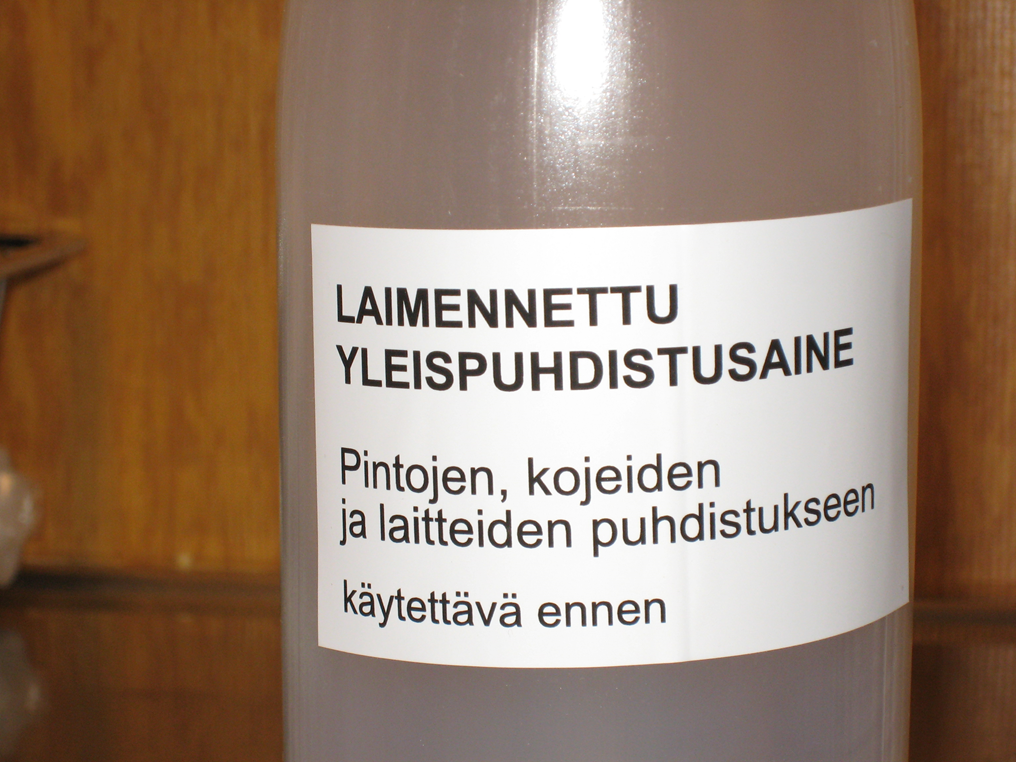 Ympäristö puhdistettavissa:
Pinnoilla ei turhaa tavaraa
Siivousliinat käyttövalmiina ja helposti otettavissa
Eritetahran poisto
Erite imeytetään ensin paperipyyhkeeseen. Kloori 1000 ppm.
Pienet eritetahrat, kuten veripisarat, pesevä pintadesinfektioaine, esim. Desiol
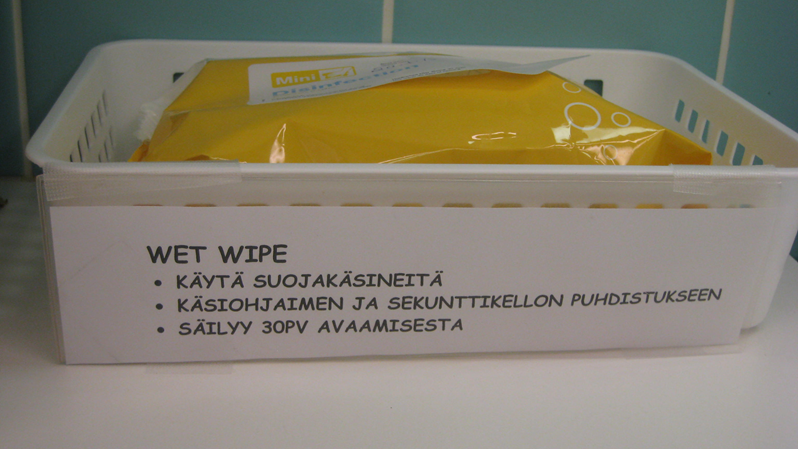 Hoito- ja tutkimusvälineet
Kaikki välineet huolletaan säännöllisesti
Monikäyttöiset välineet puhdistetaan ja desinfioidaan ensisijaisesti dekossa, kts. Hoito-, tutkimus- ja apuvälineiden huolto – ohje.
Välineiden pintojen tulee olla ehjät
Kertakäyttötuotteita ei saa käyttää monikäyttöisinä
Pisto-ja viiltovahinkojen torjunta
Käytä turvavälineitä
Riskijäteastiat lähellä toimenpidealuetta
Laita pistävät ja viiltävät neulat ja välineet hylsyttämättä riskijäteastiaan
Riskijäteastiat täytetään astiassa merkittyyn täyttörajaan saakka
Toimenpiteissä teräviä instrumentteja ei ojenneta suoraan toiselle henkilölle kädestä käteen, vaan käytetään aina esimerkiksi kaarimaljaa tai välilaskupöytää
Käytetyt ompeluneulat kerätään toimenpiteen aikana neulamagneettiin tai riskijäteastiaan 
Käsittele teräviä välineitä aina katsekontaktissa
Vastaanottotoiminnan haasteita
Lääkärit usein koulutusvaiheessa, kun työskentelevät tk:ssa  suuri vaihtuvuus
Kirjalliset ohjeistukset puuttuvat
Ei ole yhtenäistä toimintatapaa
Perehdytyksen taso vaihtelee